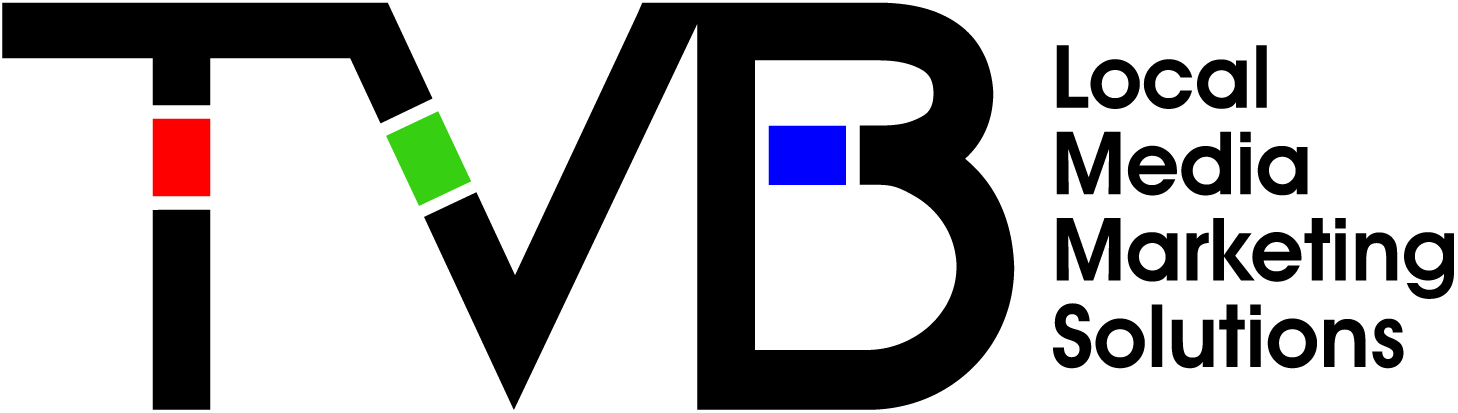 Purchase Funnel Study
2022
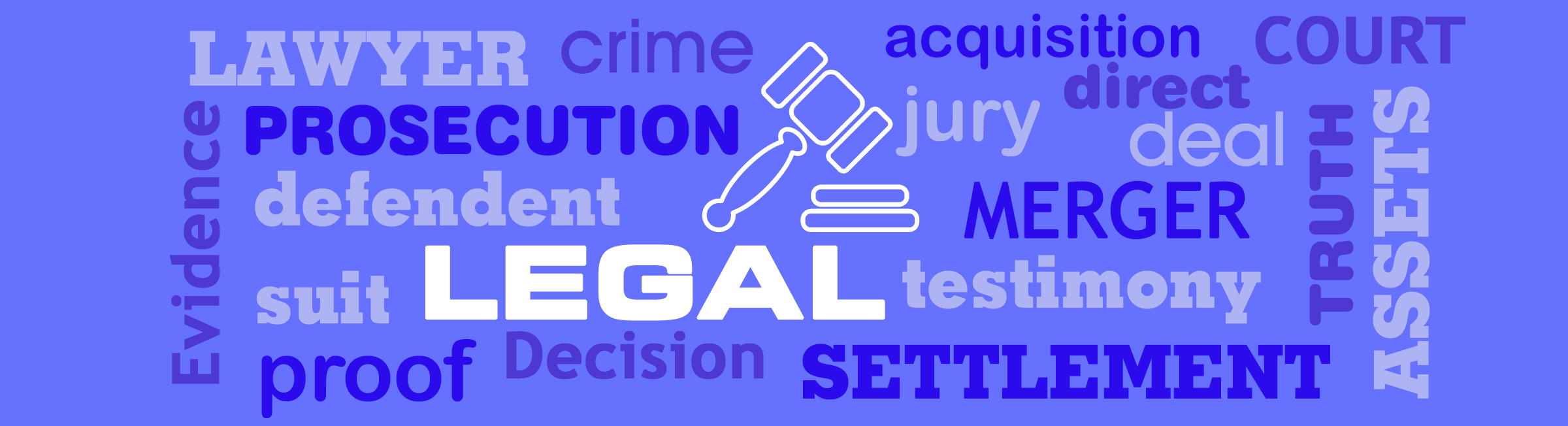 Study Objective and Methodology
Objective: To identify the importance of media platforms in influencing legal consumers during their purchase decision process.
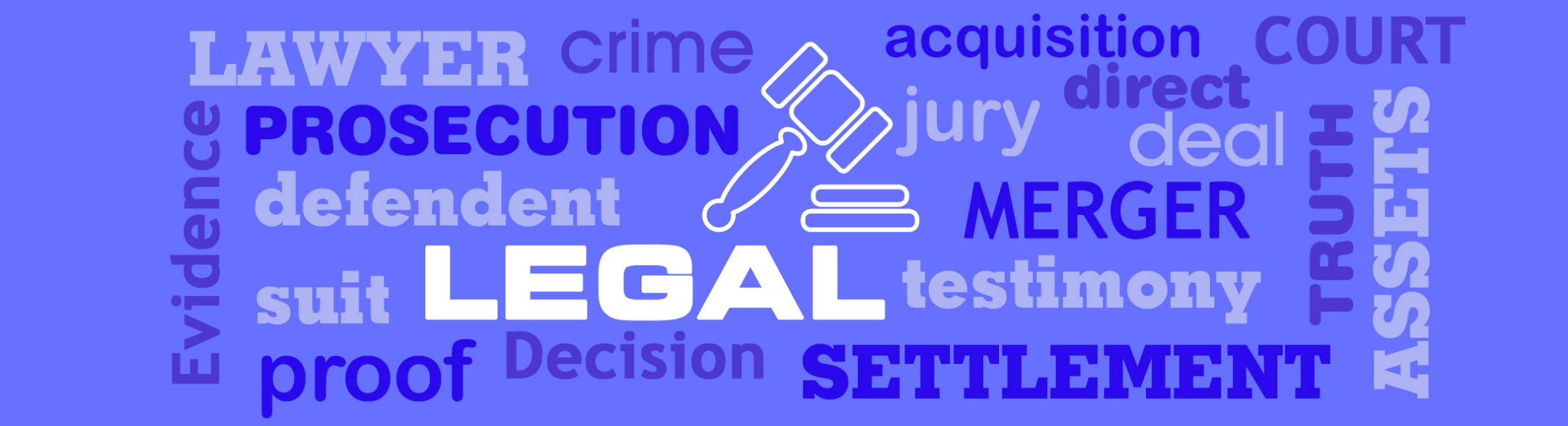 TVB commissioned        to do the research study.
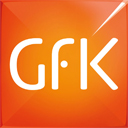 3
Legal Research Overview: Methodology
WHO:
The general study which included 9 categories (Automotive, Banking, Furniture/Bedding/Carpet, Legal, Medical: Hospital/Urgent care, Medical: Dentist/Orthodontist, Eye doctor/Lasik, QSR/Fast food/Casual restaurants, Online retail, In-Store retail) had 4,000+ interviews collected via opt-in sample. Each respondent answered a series of questions for up to three product/service categories.
This analysis focuses on the legal category. The number of respondents for the legal category was 1,005
To qualify for the legal category, respondents needed to be age 18+ and: 
Received any legal services for a lawyer or law firm over the past two years
Have seen/heard or read an advertisement for that category in ANY of about 20 media platforms both traditional and digital, in the past 2 months
WHEN: Interviews took place December 6, 2021– December 19, 2021
WHAT: Via 14-minute online quantitative survey about the influence of advertising platforms at each stage of the consumer purchase decision, actions taken post-advertising, and attitudinal questions 	
	Respondents were given the choice of taking the survey in either English or Spanish
4
Source: GfK Purchase Funnel 2022
These are the media platforms measuredRespondents did not have to be exposed to a TV ad to be included in the study
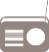 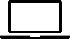 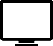 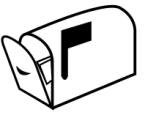 TV
Radio
Digital
Mail
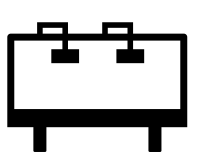 (Broadcast, Cable and On-Demand)
OOH
Print
(Newspaper and Magazine, Yellow Pages)
(Billboard and Movie Theater)
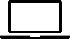 Digital media include:
Network TV station site/app
Magazine
Newspaper
Search engine
Social media
Streaming TV services
Video ad
Yellow Pages site/app
Cable site/app
Consumer review site/app
Display/banner ad
Email ad
Internet radio
Local radio station site/app
Local TV station site/app
5
Respondents were asked to rate which medium was important in each stage of the Purchase Funnel
Reaching 
Consumers
Early
Awareness
Interest
Preparing for
Purchase
Decision
Visit Store/Website
for Info
Consider Purchase
Purchase
Making a purchase
6
Media Influence
Media Makes a Difference in Motivating In-Market Legal Consumers…But it Declines Moving Down the Funnel
Legal
% Influenced by Media
% NOT Influenced by Media
Source: GfK TVB Purchase Funnel 2022 Legal Category A18+
QA4/QA5/QA6/QA7/QA8 (cume of all media cited as most important)
8
75% of Legal Respondents Were Exposed to Three or More Media Platforms, Over-indexing the Category Average
Legal
9 Category Average
61%
75%
Source: GfK TVB Purchase Funnel 2022 Legal Category A18+S10/S11 “In the past two months, did you see, hear or read an advertisement for Legal in any of these media/digital media?”
9
With Legal Ads, TV Tops Exposure at 72%
Source: GfK TVB Purchase Funnel 2022 Legal Category A18+S10/S11 “In the past two months, did you see, hear or read any advertisement in any of these media/digital internet media?”
10
Ad Exposure Does NOT Guarantee Importance,Except for TV
Legal
Source: GfK TVB Purchase Funnel 2022 Legal Category A18+S10/S11/QA4 “In the past two months, did you see, hear or read any advertisement in any of these media/digital internet media?”
11
What Influenced Legal Consumers Most
Source: GfK TVB Purchase Funnel 2022 Legal Category A18+QA4/QA5/QA6/QA7/QA8 Most important for media with at least 1 funnel stage at 2%+ shown; 2%, 1%, & 0% not shown/labeled
12
Legal Awareness - Most Important:
More Respondents Picked TV than all other Media Platforms Combined
43%
Source: GfK TVB Purchase Funnel 2022 Legal Category A18+QA4 “Thinking about the ads you saw/heard for the categories, which advertising media made you most aware of the category?”
13
Of Those that Cited TV as the Most Important,64% Picked Broadcast TV
Source: GfK TVB Purchase Funnel 2022 Legal Category A18+QA4 How to read: Of the 54% that said TV was most important for awareness, 64% of them cited Broadcast TV as the most important.
14
The Primary Source for News: Broadcast Television
Which of the following sources, if any, would you say is your primary source for news?
Legal
Source: GfK TVB Purchase Funnel 2022 Legal Category A18+B1 “Which one of the following sources, if any, would you say is your primary source for news?” Among those who chose a primary news source. Percentages are rounded
15
“I trust the news I see/hear on this media source”
Traditional Media
Digital Media
Source: GfK TVB Purchase Funnel 2022 Legal Category A18+B2 “I trust the news that I see/hear on this media source.” (Agree Strongly + Agree Somewhat)
16
Media Confluence
Television Motivates Legal Consumers Into Action
Which of the following did you do after seeing/hearing the ads for the legal category on television?
Source: GfK TVB Purchase Funnel 2022 Legal Category A18+QA9 “Which of the following did you do after seeing/hearing the ads for the category on television?"
18
“Have TV ads influenced your search selections?”
9 Category Average
Source: GfK TVB Purchase Funnel 2022 Legal Category A18+
QA10 “When doing an online search, how often, if at all, have TV ads you have seen influenced you in some ways in your search?” (Yes = combination of Every time, Most of the time & Sometimes) Among those who do online searches
19
Local Television Websites/Apps Most Preferred
Which of the following websites or apps are you most likely to turn to
when you need information about local news or events?
Legal
Source: GfK TVB Purchase Funnel 2022 Legal Category A18+C3 “Which of the following websites or apps are you most likely to turn to when you need information about local news or events?”
20
For Legal Consumers, Local Television Websites/Apps Are The Most Visited Among Local Websites/Apps
When, if at all, did you last visit these types of websites or apps?
Legal % A18+ among those that visit these websites/apps
Source: GfK TVB Purchase Funnel 2022 Legal Category A18+C1 “When if at all did you last visit these types of websites/apps?” Among those that visit these types of websites/apps
21
“When visiting a television station’s website or app, do you view the ads?”
9 Category Average
Legal
Source: GfK TVB Purchase Funnel 2022 Legal Category A18+C2 “How often do you look at the video ads on that local television station’s website or app?”
22
“Have you ever commented, posted, liked or shared info or articles from a local TV station’s website or app?”
9 Category Average
Legal
Source: GfK TVB Purchase Funnel 2022 Legal Category A18+C4 “Have you ever commented, posted, liked or shared info or articles from a local TV station’s website or app?”
23
Legal Services: Are you currently or planning to do more, less or the same compared to what you did six months ago?
Source: GfK TVB Purchase Funnel 2022 A18+CI-1: “For Legal services, are you currently or planning to do more, less or the same compared to what you did six months ago?”
24
Legal Services: Which legal services did you receive?
Source: GfK TVB Purchase Funnel 2022 A18+X3: “Which legal services did you receive?”
25
Legal Services and COVID-19
“Are you seeking legal advice/services due to the impact of COVID-19?”
Source: GfK TVB Purchase Funnel 2022 A18+CI-6: “Are you seeking legal advice/services due to the impact of COVID-19?”
26
Opinion Leaders
My Friends/Family Ask and Trust my Advice On This Topic
TV Ads Motivate Legal Opinion Leaders
Which of the following did you do after seeing/hearing the ads for the category on television?
Remembered you had seen the brand advertisedbefore
Friended, liked or followed what was advertisedon social media
Went online to learn more about what was advertised
Contacted or visited the advertiser’s store/office/branch/facility
Went to the website or app advertised to learn more about what was advertised
Looked in a newspaper or magazine to learn more about what was advertised
Source: GfK TVB Purchase Funnel 2022 Legal Category, Opinion leaders A18+QA9 “Which of the following did you do after seeing/hearing the ads for the category on television?”
28
Local TV Assets Resonate with Legal Opinion Leaders
“Have TV ads influenced your search selections?”
“When visiting a television station’s website or app, do you view the ads?”
“Have you ever commented, posted, liked or shared info or articles from a local TV station’s website or app?”
Legal Opinion Leaders
Legal Total
Source: GfK TVB Purchase Funnel 2022 Legal Category, Opinion leaders A18+QA10/C2/C4
29
Legal Category Key Points
75% of Legal respondents were exposed to three or more media platforms, greater than the seven-category average of 61%. 
Exposure to a media platform is not a guarantee of consumer importance, with the exception of TV.
Television is the most important influencer at all stages of the purchase funnel. For awareness, television is greater than all other media platforms combined. 
Broadcast TV news is the primary source of news for legal consumers.
Broadcast TV news and its digital assets are tops for trust among all measured media platforms. Social media and cable websites/apps were among the least trusted.
30
Exposure to TV ads motivates legal consumers to action
Drives users to go online to learn more
Initiates word of mouth
Helps recall of ad in other media
Moves users to contact or visit stores/offices/branches/facilities
95% said Legal TV ads influenced their search selections. This number goes up to 98% for opinion leaders.
31
Legal Category Digital Summary
Local TV websites/apps were the most preferred websites for local news and events and were the most visited among local websites/apps.
97% of those visiting a local TV station’s website or apps said they viewed the ads.  This number grows to 98% for opinion leaders.
78% said they commented, posted, liked or shared info or articles from a local TV station’s website or app. This number went up to 83% for Opinion Leaders.
32
Thank You